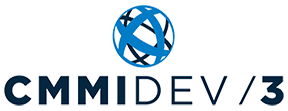 CMMI-DEV V3
By Sarah Grossheim, Joseph Gray, Parth Khillan, & Talwinder Saini
Process improvement
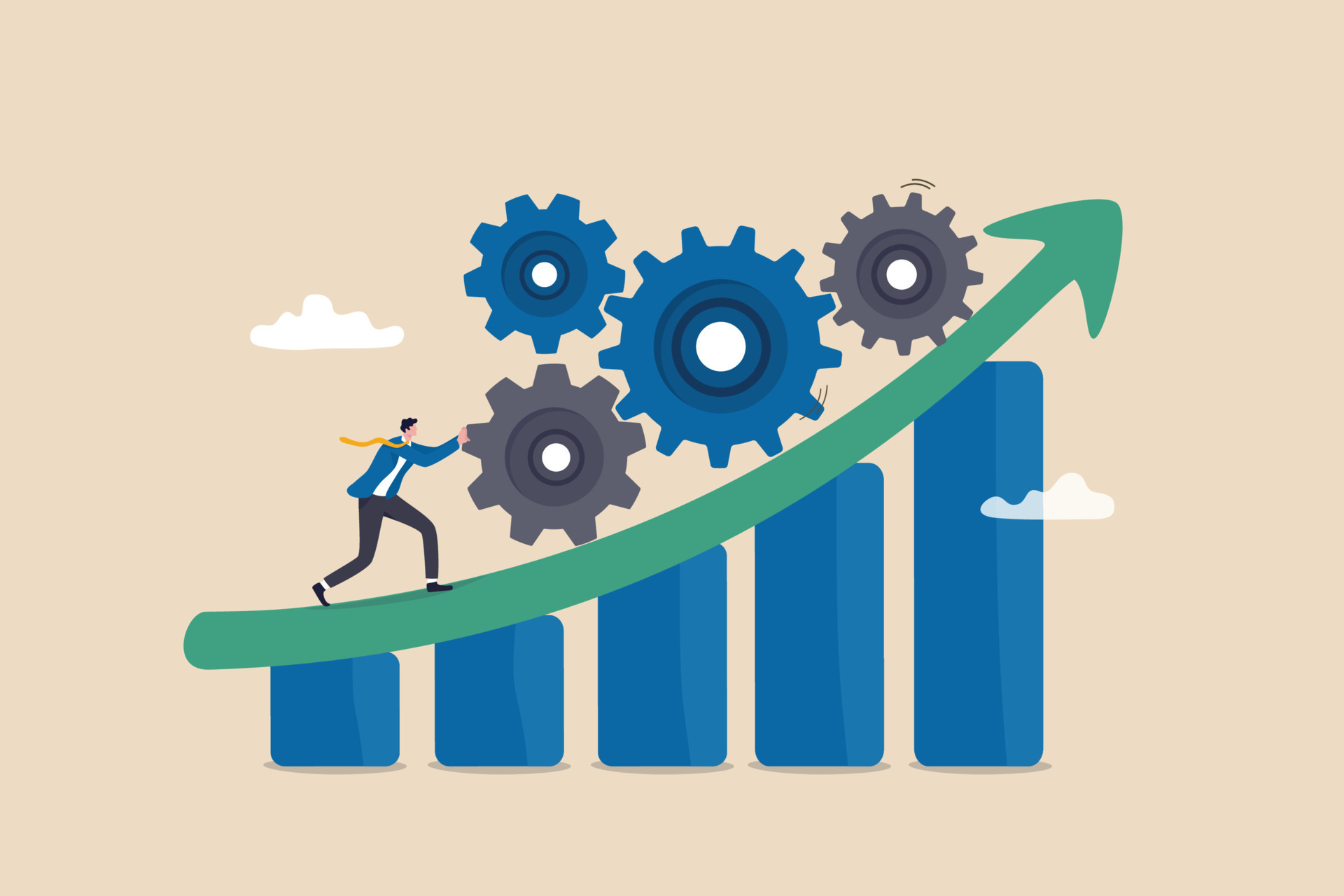 What is Process Improvement?
Formal Definition: 
Process Improvement can be defined as the application of a systematic approach to the identification, evaluation, and enhancement of processes during software development. 
Informal Definition:
  It is a practice in software engineering that tries to identify problems in an organization's existing processes to create solutions to those problems. The solutions can then be applied to make the processes better.
the goal of process improvement
The goal of process improvement is to improve these things while developing software:

Quality – Produces software that meet stakeholder's expectations.
Efficiency – Decreases the time and costs it takes to develop software.
Reliability – Consistently performs its intended functions.
Sustainability – Can be maintained and improved over time.
Process improvement in organizations
No process improvement strategies
Organizations that do not have a process improvement strategy usually produce software products that are of lesser quality than organizations that do have these strategies. 

Characteristics of an organization that do not have process improvement strategies:
They must delay releases of software because they could not get it done in time.
Their costs will exceed the original budget of the project.
They lack communication skills with stakeholders.
Employees are unable to collaborate effectively and productively.
They lack knowledge from past experiences.

If an organization wants to grow and be successful, they need to incorporate process improvement into their software development process.
Organizations that have process improvement strategies
Organizations that have process improvement strategies reap the benefits. The benefits include:

1. Improved software quality 
2. Better communication with stakeholders 
3. Improved process efficiency and productivity 
4. Predictable project outcomes 
5. Effective Risk Management 
6. Improved Employee Satisfaction & Reduced Job Turnover
Why some organizations won't incorporate process improvement strategies
Team members and stakeholders are reluctant to change – Some people do not want to give up the practice they have been using for years to incorporate new and improved practices.
Unawareness - Some organizations are unaware of the benefits that process improvement can hold.
Only focused on short-term goals - Process improvement can sometimes take months for their effects to show. 
Limited resources - Some organizations cannot invest in process improvement because of their financial situations.
Unsuccessful past efforts - Some organizations may have tried to incorporate process improvement, and were unsuccessful, so now they are hesitant to try again.
How to implement process improvement strategies
Perform process assessment for gap analysis - An organization must compare their current procedures with industry standards to figure out where improvements need to be made.
Define improvement goals aligned with reference models  - Organizations need to set specific goals using established standards for improving their processes and efficiency.
Ensure process support commitment by stakeholders - The involvement of stakeholders and understanding their needs is very important in achieving successful improvements.
Develop continuous improvement framework - Since processes are continually improving, organizations must establish improvement strategies and frameworks. 
Organize process training and support - Organizations must provide proper training and support to be able to be have the skills and knowledge to be able to improve processes.
Capability maturity models
What is a Capability Maturity Model (CMM)?
A capability maturity model is a framework that helps assess what level of maturity an organization's processes are at.
The US Department of Defense (DOD) sponsored the Software Engineering Institute (SEI) to open in 1984 to address ongoing software engineering issues and to advance the methods used by software engineers. Thus, the capability maturity model was developed.
It helps organizations implement process improvement strategies to change the processes that an organization uses to develop software to maximize the quality and efficiency of development and delivery.
It can help take the processes from being extremely unorganized and chaotic to predictable and constantly improving.
There are five different maturity levels to the CMM development process.
Capability Maturity model levels
Optimizing
Processes are continually improved
Managed
Processes are monitored and controlled
Defined
Processes are standardized
Repeatable
Processes are defined and documented
Initial
Processes are disorganized
[Speaker Notes: © Copyright PresentationGO.com – The free PowerPoint and Google Slides template library]
Capability maturity model levels in depth
Initial – This is when the processes are chaotic because the process is not explicitly defined and documented to be able to be repeated in the future. Success is seldom and relies on individual effort.
Repeatable – Required processes are established, defined, and documented thus able to be repeated in the future.
Defined – Defining a standard software development process to be used throughout the organization.
Managed – The organizations monitors and controls its processes through data collection and analysis.
Optimizing – At this level, the standard processes are constantly being improved and modified based on feedback.
Standards, Methods, and process Guidelines
During the defined level of CMM is when an organization defines a standard software development process to be used throughout the organization.
The ISO 9000 is a series of standards and guidelines for software development created by the International Standards Organization (ISO) in 1947. We will be talking about ISO 9001, which is a part of the ISO 9000 family.
The CMM and ISO 9001 are two of the most widely accepted formal methods for quality management in software development.  
The main difference between the two is that ISO 9001 specifies the minimum acceptable quality level of software processes, while the CMM establishes the framework for process improvement. 
Also, ISO 9000 requires that you be certified annually, but you only get certified in CMM once.
Both CMM and ISO 9001 are designed to improve the quality of processes used to develop software.
Capability maturity model integrated
What is capability maturity model integrated (cmmi)?
CMMI is a newer, updated version of CMM. 
CMM needed to be updated because organizations had a hard time trying to fit this framework to meet specific goals and needs. 
Some said it was too process-oriented and not goal-oriented enough. 
The SEI developed CMMI to integrate and standardize the CMM. 
It also includes ideas from agile development to continuously improve processes and manage software configuration and quality.
They improve continuously from constant feedback and incorporating the feedback into their software development processes.
Lockheed Martin, an aerospace company, uses the CMMI framework to help improve their software processes. This company is extremely popular for their high-quality solutions that are developed on-time and within the budget. This is a result from using the CMMI framework.
Similarly to CMM, CMMI has five process maturity levels.
Capability Maturity model integrated levels
Optimizing
Processes are continually improved
Quantitatively Managed
Processes are predictable and fulfill Stakeholder's needs
Defined
Processes are proactive, rather than reactive
Managed
Processes are planned, performed, measured, and controlled
Initial
Processes are disorganized
[Speaker Notes: © Copyright PresentationGO.com – The free PowerPoint and Google Slides template library]
CAPABILITY MATURITY MODEL INTEGRATED LEVELS
In depth
Initial - Processes are unpredictable. Risk is increased and efficiency is decreased.
   Managed - Processes are managed and planned, but still have problems.
   Defined - Instead of reacting to problems as they arise, at this level, management  can start to anticipate problems before they happen and take the steps needed  to prevent them. If problems do arise, they will have a plan already laid out.
   Quantitatively Managed - Quantitative data is used to predict processes that will satisfy the stakeholder's needs.
   Optimizing - The organization has a set of consistent processes that continually improve.
Cmmi framework
CMMI stands for Capability Maturity Model Integration, which is a framework designed to improve and assess the processes within organizations.
Purpose: The primary aim of the CMMI framework is to enhance organizational processes, making them more efficient, predictable, and capable of producing high-quality products and services.
Domains: CMMI covers various domains such as software engineering, systems engineering, project management, and more.
Maturity Levels: CMMI defines maturity levels (e.g., Initial, Managed, Defined, Quantitatively Managed, Optimizing) representing different stages of organizational process maturity.
Capability Levels: Within each maturity level, there are capability levels ranging from 0 to 5, reflecting specific process areas within the organization.
Models:
CMMI-DEV: Focuses on development processes, providing best practices for software and systems development.
CMMI-SVC: Tailored for service-based organizations, offering guidelines for improving service delivery processes.
CMMI-ACQ: Designed for organizations involved in acquisition processes, providing guidance for improving acquisition and supply chain management.
Training:
Purpose: CMMI training aims to enhance understanding and adoption of CMMI practices within organizations.
Objectives: Training programs focus on educating participants about CMMI concepts, processes, and implementation strategies.
Available Programs: Various training programs are available, catering to different organizational roles and levels of expertise.
Resources: CMMI training resources include workshops, seminars, online courses, and certified training providers.
Appraisal:
Process: CMMI appraisals involve evaluating an organization's processes against the CMMI model.
Purpose: The primary goal of appraisals is to assess organizational process maturity and identify areas for improvement.
Types: There are different types of CMMI appraisals, including SCAMPI A, SCAMPI B, and SCAMPI C, each serving specific appraisal purposes.
Benefits: Appraisals provide organizations with insights into their strengths and weaknesses, helping them prioritize process improvement efforts and achieve higher levels of maturity.
What is CMMI-dev?
CMMI-DEV, or Capability Maturity Model Integration for Development, is a framework designed to improve the processes involved in software and systems development. It provides a set of best practices for organizations to enhance their development processes, ultimately leading to improved product quality, reduced costs, and increased customer satisfaction.
CMMI-DEV focuses on various aspects of the development lifecycle, including requirements management, project planning, design, implementation, testing, and deployment. It helps organizations establish and maintain disciplined development processes that are tailored to their specific needs and objectives.
Some key features of CMMI-DEV include:
Process Areas: CMMI-DEV defines a set of process areas that cover different aspects of the development lifecycle, such as requirements development, technical solution, product integration, and verification.

Best Practices: The framework provides best practices and guidelines for each process area, helping organizations establish effective and efficient development processes.
Continuous Improvement: CMMI-DEV promotes a culture of continuous improvement, where organizations regularly assess their processes, identify areas for enhancement, and implement improvements to achieve higher maturity levels.

Appraisal Method: Organizations can undergo CMMI-DEV appraisals to evaluate their process maturity against the model and receive feedback on areas for improvement. These appraisals can be conducted using various methods, such as SCAMPI (Standard CMMI Appraisal Method for Process Improvement) A, B, or C.
CMMI-dev maturity levels
Enhancing Software Development Processes
Initial Level
At the Initial level, organizations typically operate with ad hoc and chaotic processes. There's little to no formalization or standardization, leading to unpredictable outcomes and high variability in performance. Development efforts are often reactive, lacking defined processes or controls. Teams may struggle to meet project objectives consistently due to the lack of process discipline and maturity.
Managed Level
The Managed level signifies a significant step forward in process maturity. Organizations at this level have established basic project management practices to track cost, schedule, and functionality. While there may be some degree of process documentation and standardization, processes are not yet fully defined or consistently implemented. There is an increased emphasis on planning and control, but variability in performance still exists.
Defined Level
At the Defined level, organizations have achieved a higher level of process maturity. Processes are well characterized, documented, and understood across the organization. Standard processes are tailored to meet the specific needs of projects and teams. There's a focus on process standardization and improvement, with established guidelines for process execution. Teams work within these defined processes to ensure consistency and quality in software development activities.
Quantitatively Managed Level
The Quantitatively Managed level emphasizes process performance and measurement. Organizations at this level quantitatively measure and control their development processes to achieve quality and performance objectives predictably. Statistical techniques are used to manage process performance, enabling organizations to make data-driven decisions and continuously improve their processes. There's a strong emphasis on process optimization and efficiency, with a focus on achieving measurable outcomes.
Optimizing Level
The Optimizing level represents the highest level of maturity in software development processes. Organizations at this level continuously strive for process improvement based on quantitative understanding and feedback. There's a culture of innovation and learning, with a focus on identifying and implementing innovative practices to further enhance performance. Continuous process improvement is institutionalized, enabling organizations to adapt quickly to changing requirements and market conditions.
conclusion
Importance: Advancing through the maturity levels in CMMI-DEV offers significant benefits for software development organizations:

Increased Efficiency: Streamlined processes minimize waste and enhance productivity, reducing time-to-market for software products.

Reduced Risks: Robust risk management practices mitigate project delays, budget overruns, and quality issues, fostering stakeholder confidence and project predictability.
Improved Quality: Emphasis on quality assurance practices ensures the delivery of reliable, defect-free software products that meet or exceed customer expectations.

Enhanced Customer Satisfaction: Clear communication and consistent delivery of high-quality solutions enhance customer satisfaction, fostering lasting relationships with clients.

Competitive Advantage: Demonstrating commitment to excellence and continuous improvement attracts clients, partners, and top talent, enabling organizations to differentiate themselves and drive sustainable growth.
CMMI-DEV Version 3.0 Category Areas
CMMI-DEV VERSION 3.0 CATEGORY AREAS

Process Management
Process Definition: Establishing, documenting, and tailoring standard processes
Process Deployment: Communicating, training, and ensuring process adherence
Process Monitoring and Control: Analyzing performance, identifying deviations, and taking corrective actions
Process Appraisal: Assessing adherence, effectiveness, and providing improvement recommendations
Process Measurement: Defining metrics, collecting and analyzing data for decision-making and improvement
Process Improvement: Identifying opportunities, planning, implementing, and institutionalizing improvements
CMMI-DEV VERSION 3.0 CATEGORY AREAS

2. Project Management
Project Planning: Establishing objectives, scope, plans, roles, and resources; managing risks
Project Monitoring and Control: Tracking progress, addressing issues, managing changes
Supplier Agreement Management: Selecting suppliers, establishing agreements, monitoring performance
Integrated Project Management: Coordinating activities, aligning with objectives, managing dependencies
CMMI-DEV VERSION 3.0 CATEGORY AREAS

3. Engineering
Requirements Development: Eliciting, analyzing, and validating requirements
Technical Solution: Selecting architecture, designing and implementing components
Product Integration: Assembling, delivering, and ensuring interface compatibility
Verification: Confirming requirements compliance, identifying defects
Validation: Demonstrating product fulfills intended use, conducting reviews and tests
CMMI-DEV VERSION 3.0 CATEGORY AREAS

4. Support
Configuration Management: Maintaining work product integrity, controlling changes
Process and Product Quality Assurance: Objectively evaluating processes and products
Measurement and Analysis: Developing measurement capability, aligning with needs
Decision Analysis and Resolution: Analyzing decisions using formal evaluation
Causal Analysis and Resolution: Identifying defect causes, preventing recurrence
CMMI-DEV Version 3.0 Capability Areas
CMMI-DEV VERSION 3.0 Capability AREAS

1. Requirements Management
Managing the requirements of the project's products and product components
Identifying inconsistencies between requirements, project plans, and work products
Ensuring alignment among requirements, plans, and work products
Key practices:
Understand requirements
Obtain commitment to requirements
Manage requirements changes
Maintain bidirectional traceability of requirements
Ensure alignment between project work and requirements
CMMI-DEV VERSION 3.0 Capability AREAS

2. Project Planning
Establish estimates, plans, and commitments
Develop project plan, involve stakeholders
Obtain commitment to the plan

Key practices:
Estimating project parameters (e.g., cost, schedule, risks)
Defining the project lifecycle
Planning data management
Planning resources, knowledge, and skills needed
Planning stakeholder involvement
Establishing the overall project plan
CMMI-DEV VERSION 3.0 Capability AREAS

3. Project Monitoring and Control
Monitor project progress against plan
Manage corrective actions for closure
Analyze issues and determine actions
Key practices: monitor parameters, monitor commitments, monitor risks, monitor data management, monitor stakeholder involvement, conduct progress reviews, conduct milestone reviews, analyze issues, take corrective action, manage corrective actions
CMMI-DEV VERSION 3.0 Capability AREAS

4. Supplier Agreement Management
Manage acquisition of products and services
Ensure agreements with suppliers are satisfied
Select suppliers based on evaluation
Key practices: determine acquisition type, select suppliers, establish supplier agreements, execute supplier agreements, accept the acquired product, ensure the transition products.
CMMI-DEV VERSION 3.0 Capability AREAS

5. Measurement and Analysis
Develop and sustain measurement capability
Align measurement and analysis with organizational needs
Provide measurement results to support decisions
Key practices: establish measurement objectives, specify measures, specify data collection and storage procedures, specify analysis procedures, collect measurement data, analyze measurement data, store data and results, communicate results
CMMI-DEV VERSION 3.0 Capability AREAS

6. Process and Product Quality Assurance
Objectively evaluate processes and work products
Provide insight into processes and work products
Ensure compliance with standards and procedures
Key practices: objectively evaluate processes, objectively evaluate work products and services, communicate and resolve noncompliance issues, establish records
CMMI-DEV VERSION 3.0 Capability AREAS

7. Configuration Management
Establish and maintain the integrity of work products
Identify and control configuration items
Control changes to configuration items
Key practices: identify configuration items, establish a configuration management system, create or release baselines, track and control changes, establish configuration management records, perform configuration audits
CMMI-DEV VERSION 3.0 Capability AREAS

8. Requirements Development
Elicit, analyze, and establish customer, product, and product component requirements
Ensure requirements are clearly defined and understood
Maintain bidirectional traceability of requirements
Identify inconsistencies between requirements and work products
Key practices: elicit needs, develop customer requirements, establish product and product component requirements, analyze and validate requirements
CMMI-DEV VERSION 3.0 Capability AREAS

9. Technical Solution
Design, develop, and implement solutions to requirements
Ensure the solution effectively addresses the requirements
Evaluate and select alternatives for product components
Develop detailed designs for the product or product components
Key practices: select product component solutions, develop the design, implement the product design, perform make, buy, or reuse analyses
CMMI-DEV VERSION 3.0 Capability AREAS

10. Product Integration
Assemble the product from its components and ensure proper integration
Deliver the product and demonstrate that it functions as intended
Ensure interface compatibility among product components
Manage internal and external product interfaces
Key practices: establish an integration strategy, establish the environment for integration, assemble product components and deliver the product, ensure interface compatibility
CMMI-DEV VERSION 3.0 Capability AREAS

11. Verification
Ensure that selected work products meet their specified requirements
Identify and address issues early in the development process
Perform peer reviews on selected work products
Verify work products against established criteria
Key practices: prepare for verification, perform peer reviews, verify selected work products, analyze verification results
CMMI-DEV VERSION 3.0 Capability AREAS

12. Validation
Demonstrate that a product or component fulfills its intended use when placed in its intended environment
Ensure that the product effectively addresses user needs
Validate products and product components against customer needs
Analyze validation results to identify necessary corrective actions
Key practices: prepare for validation, validate product or product components, analyze validation results, perform validation incrementally
CMMI-DEV: Version 3.0 Practice areas
In CMMI version 3.0 there are thirty-one applicable practice areas.
The practice areas can be broken up into CMMI core and domain specific practice areas. 
There were some key changes from version 2.2 to version 3.0:
New practice areas (Data Management (DM), Data Quality (DQ), Workforce Empowerment (WE)) have been added. 
The Supplier Source Selection (SSS) practice area was removed and was instead incorporated into the Supplier Agreement Management (SAM) practice area. 
Enabling Virtual Solution Delivery (EVSD) was renamed to Enabling Virtual Work (EVW).
Maturity Levels
The practice areas are all listed underneath different maturity levels. 
While practice areas are certainly used in maturity levels one and two, they are more reactive and not as thoroughly implemented. 
Some practice areas are listed below multiple different practice areas because there are different levels of complexity and depth at which they can be implemented. This allows for gradual improvement.
CMMI CORE PRACTICE AREAS
Managing Performance and Management
This focuses on setting, monitoring, and achieving performance goals to manage and improve organizational and project performance. 
This practice area is listed under CMMI Maturity Level 3 (ML3) Defined, CMMI Maturity Level 4 (ML4) Quantitively Managed, and CMMI Maturity Level 5 (ML5) Optimizing
Process Quality assurance
This ensures that processes and standards are followed and met to maintain quality. 
This practice area is listed under CMMI Maturity Level 3 (ML3) Defined.
Configuration Management
Manages changes and versions of products and documentation to maintain integrity and traceability throughout the lifecycle. 
This practice area is listed under CMMI Maturity Level 3 (ML3) Defined. 
Configuration Management does not have any additional practices at Maturity Level 3.
This means there are no specific or extra practices required for configuration management that are not already required at lower levels.
Monitor and control
This involves keeping track of project performance and progress to identify and address any issues quickly.
This practice area is listed under CMMI Maturity Level 3 (ML3) Defined.
Planning
This addresses the development of plans for projects, including things like defining the scope, timelines, resources, and activities needed to meet objectives. 
This practice area is listed under CMMI Maturity Level 3 (ML3) Defined and CMMI Maturity Level 4 (ML4) Quantitively Managed
estimating
This involves predicting a realistic amount of time, effort, and resources needed to complete a project or a portion of the project. 
This practice area is listed under CMMI Maturity Level 3 (ML3) Defined.
Requirements Development and Management
This focuses on gathering, defining, and managing both the customer and project requirements to ensure that the final product meets the needs of the user. 
This practice area is listed under CMMI Maturity Level 3 (ML3) Defined.
Governance
This establishes policies, procedures, and standards to guide and control projects and processes. 
This practice area is listed under CMMI Maturity Level 3 (ML3) Defined and CMMI Maturity Level 4 (ML4) Quantitively Managed.
Implementation Infrastructure
This is done concerning the setup and maintenance of the environment needed to support projects and process implementation.
This practice area is listed under CMMI Maturity Level 3 (ML3) Defined and CMMI Maturity Level 4 (ML4) Quantitively Managed.
Casual analysis and resolution
This involves identifying, analyzing, and resolving root causes of defects and preventing recurrence.
This practice area is listed under CMMI Maturity Level 3 (ML3) Defined, CMMI Maturity Level 4 (ML4) Quantitively Managed, and CMMI Maturity Level 5 (ML5) Optimizing
Decision Analysis and Resolution
This focuses on using a formal evaluation process to make informed choices when evaluating possible decisions. 
This practice area is listed under CMMI Maturity Level 3 (ML3) Defined.
Organization Training
This involves the development and delivery of training programs to improve the skills and knowledge of the organization. 
This practice area is listed under CMMI Maturity Level 3 (ML3) Defined.
Risk and Opportunity management
This identifies, analyzes, and manages risks while identifying and leveraging opportunities to achieve both project and organizational objectives.
This practice area is listed under CMMI Maturity Level 3 (ML3) Defined.
Process Asset Development
This involves both the creation and maintenance of process assets. This includes the documentation and tools needed to support effective process implementation. 
This practice area is listed under CMMI Maturity Level 3 (ML3) Defined.
Peer Reviews
This involves conducting reviews of work performed by peers to identify any errors and improve quality. 
This practice area is listed under CMMI Maturity Level 3 (ML3) Defined.
Process Management
This focuses on defining, planning, implementing, and governing of organizational processes. 
This practice area is listed under CMMI Maturity Level 3 (ML3) Defined and CMMI Maturity Level 4 (ML4) Quantitively Managed.
Verification and Validation
This makes sure that products or services meet specified requirements and succeed in fulfilling their intended purpose.
This practice area is listed under CMMI Maturity Level 3 (ML3) Defined.
Domains Specific
Technical Solution (Development)
This concerns developing, implementing, and documenting technical solutions to meet the needed requirements.
This practice area is listed under CMMI Maturity Level 3 (ML3) Defined.
Product integration (Development)
This involves assembling the product using its components and ensuring that it is working properly.
This practice area is listed under CMMI Maturity Level 3 (ML3) Defined.
Data Management (Data)
This focuses on the proper handling, storage, and dissemination of data within an organization
This practice area is listed under CMMI Maturity Level 3 (ML3) Defined.
Data Quality (Data)
This makes sure that the data is complete, accurate, and reliable so that it may be used without any doubt.
This practice area is listed under CMMI Maturity Level 3 (ML3) Defined.
Workforce empowerment (People)
This is meant to empower the workforce by providing the necessary tools, training, and environment needed to enhance productivity and satisfaction. 
This practice area is listed under CMMI Maturity Level 3 (ML3) Defined.
Enabling Safety (Safety)
Ensuring that the work environment is safe, and that the safety is properly maintained. This also involves ensuring products are used safely. 
This practice area is listed under CMMI Maturity Level 3 (ML3) Defined.
Enabling Security (Security)
Focuses on implementing security measures into business processes and technologies. 
This practice area is listed under CMMI Maturity Level 3 (ML3) Defined.
Managing Security Threats & Vulnerabilities (Security)
This involves identifying, assessing, and mitigating security threats and vulnerabilities. 
This practice area is listed under CMMI Maturity Level 3 (ML3) Defined.
Continuity (services)
This ensures that the business continuity and resilience will remain in face of disruptions. 
This practice area is listed under CMMI Maturity Level 3 (ML3) Defined.
Incident Resolution and prevention (Services)
This is meant to efficiently resolve incidents and implement measures to prevent future occurrences. 
This practice area is listed under CMMI Maturity Level 3 (ML3) Defined.
Service Delivery Management (services)
This involves managing the delivery of services to meet customer expectations as well as their business needs. 
This practice area is listed under CMMI Maturity Level 3 (ML3) Defined.
Strategic Service Management (services)
This is focused on aligning service delivery with strategic business objectives. 
This practice area is listed under CMMI Maturity Level 3 (ML3) Defined.
Supplier Agreement Management (suppliers)
Involves managing contracts and relationships with suppliers to ensure that goods and services needed to meet specific requirements are delivered. 
This practice area is listed under CMMI Maturity Level 3 (ML3) Defined and CMMI Maturity Level 4 (ML4) Quantitively Managed.
Enabling Virtual Work (Virtual)
This is done concerning the challenges and strategies of managing virtual teams and remote work. 
This practice area is listed under CMMI Maturity Level 3 (ML3) Defined.
References
https://bssw.io/items/what-is-software-process-improvement#:~:text=Software%20Process%20Improvement%20is%20the,computational%20science%20and%20engineering%20projects
https://www.techopedia.com/software-process-improvement-a-critical-investment-or-time-waste#:~:text=Software%20process%20improvement%20is%20a,while%20reducing%20risks%20and%20costs
https://www.techtarget.com/searchsoftwarequality/definition/Capability-Maturity-Model 
https://insights.sei.cmu.edu/documents/1111/1994_005_001_435267.pdf 
https://consulting.itgonline.com/cmmi-consulting/cmmi-v3-and-the-transition-from-cmmi-v2/#CMMI_v30_Practice_Areas
https://www.thecoresolution.com/cmmi-version-3-0-update-coming-in-2024
https://cmmiinstitute.com/
References
https://www.thecoresolution.com/cmmi-v3-update-explained#:~:text=New%20Capability%20Area-,CMMI%20v3.,and%20Workforce%20Empowerment%20(WE).
https://consulting.itgonline.com/cmmi-consulting/cmmi-v3-and-the-transition-from-cmmi-v2/
https://cmmiinstitute.com/learning/appraisals/levels
https://en.wikipedia.org/wiki/Capability_Maturity_Model_Integration